«Моя математика» 1 класс
Урок 81
Тема урока: «Сложение и вычитание величин»
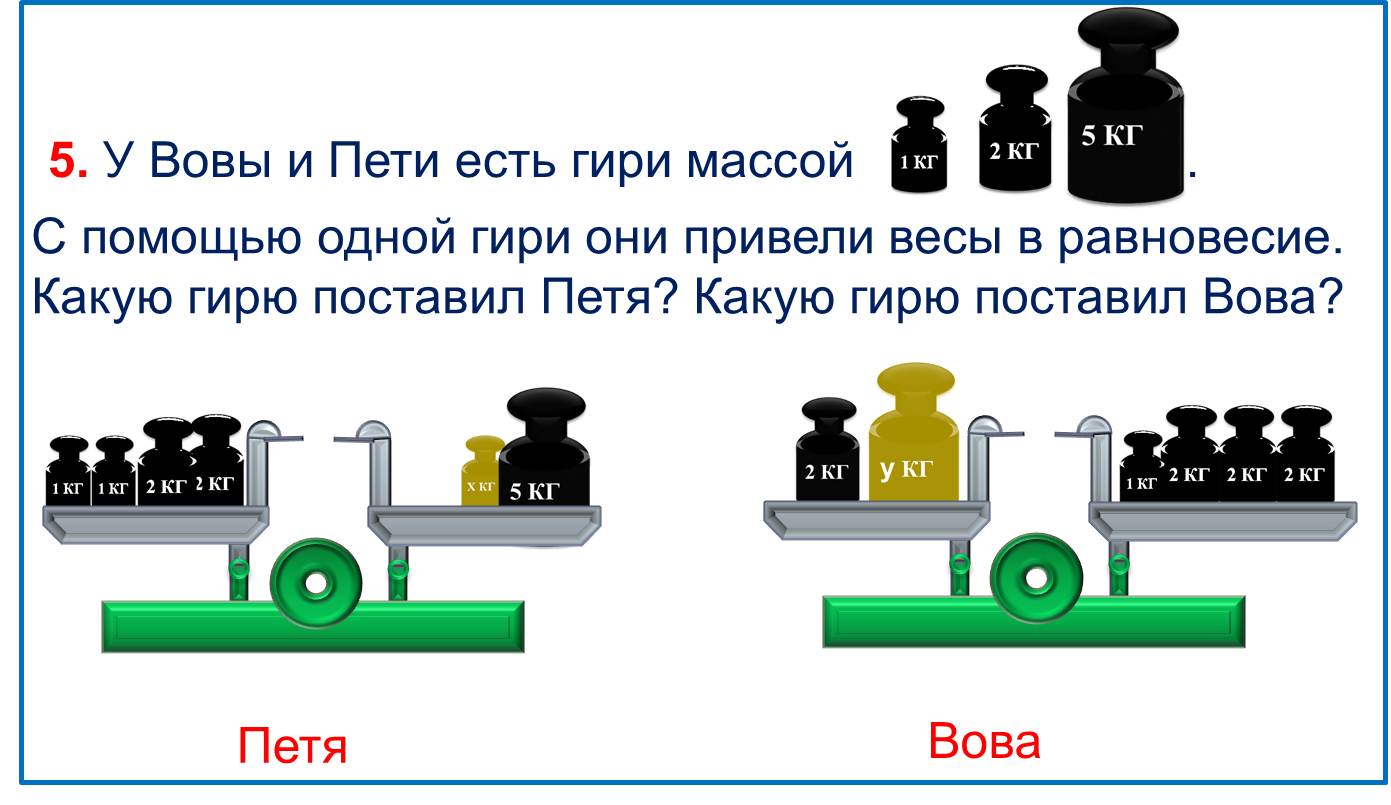 Автор презентации
Татузова Анна Васильевна
http://avtatuzova.ru
учитель 
начальных классов 
г. Москва
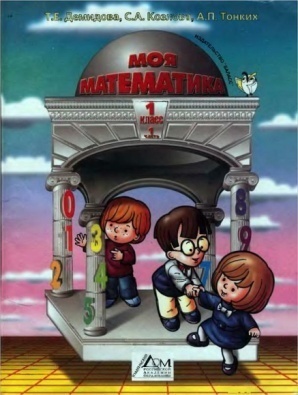 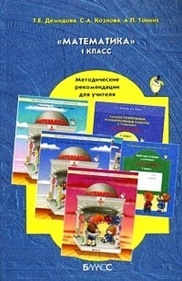 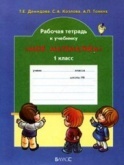 Советы учителю.
Презентация к уроку составлена на основе заданий, расположенных в учебнике. Рекомендую открыть учебник на странице с данным уроком, прочитать задания и просмотреть их в данной презентации в режиме демонстрации.
Внимание!
Некоторые задания можно выполнять интерактивно. Например, продолжить ряд, сравнить или вставить пропущенные числа.  Для этого презентацию надо перевести в режим редактирования.
Урок 81. Сложение и вычитание величин
МАТЕМАТИКА
Внимание!                   Данное задание можно выполнять интерактивно.  
Во время демонстрации воспользоваться инструментом перо или  ручка. 
С его помощью пометить правильные ответы.
6
7
6
Урок 81. Сложение и вычитание величин
МАТЕМАТИКА
ПРОВЕРЬ!
/
6
/
7
6
Урок 81. Сложение и вычитание величин
МАТЕМАТИКА
1. Вычисли. На какие группы можно разбить эти равенства.
6 кг  –  4 кг  = 2 кг
10 л  –  7 л  = 3 л
8 дм  +  2 дм  = 10 дм
5 см  +  4 см  = 9 см
Урок 81. Сложение и вычитание величин
МАТЕМАТИКА
2. Помоги Кате решить задачу.
Один литр молока – это 10 чашек. Из 1 литра молока Кате надо приготовить завтрак для себя и для Пети.  Шесть чашек молока нужно для приготовления каши и 2 чашки молока они выпьют вместе. Сколько всего чашек молока нужно использовать на завтрак Кате и Пете? Сколько чашек молока останется на завтрак кошке?
1 литр
6 ч.
выпили
для приготовления каши
2 ч.
осталось
? ч.
2) Сколько чашек молока останется на завтрак кошке?
10 ч.
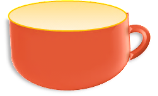 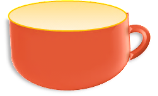 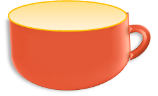 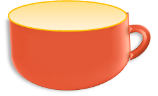 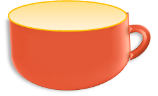 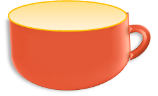 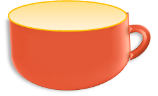 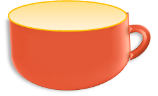 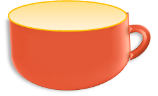 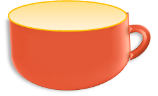 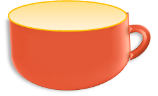 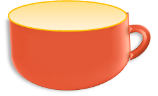 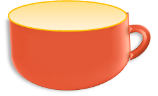 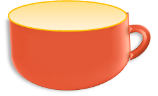 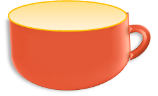 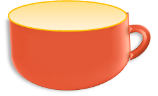 1) Сколько всего чашек молока нужно использовать на завтрак?
6 + 2 = 8 (ч.)
10 – 8 = 2 (ч.)
Ответ : 2 чашки.
Урок 81. Сложение и вычитание величин
МАТЕМАТИКА
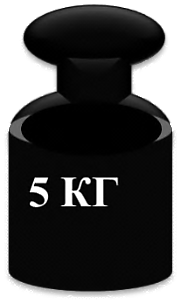 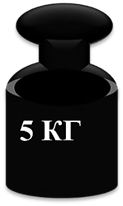 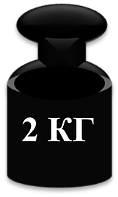 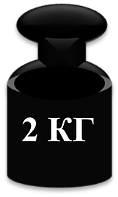 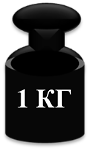 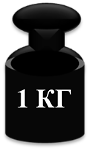 5. У Вовы и Пети есть гири массой                        . 1кг, 2 кг, 3 кг.
С помощью одной гири они привели весы в равновесие. Какую гирю поставил Петя? Какую гирю поставил Вова?
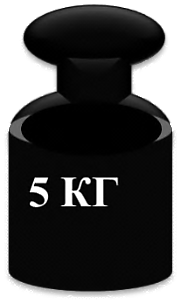 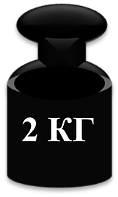 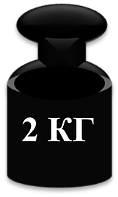 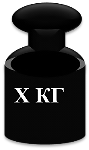 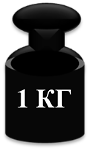 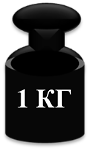 Петя
Внимание!
Данное задание можно выполнять интерактивно.  Во время демонстрации навести курсор на  нужную фигуру до появления ладошки. Кликнуть!
Урок 81. Сложение и вычитание величин
МАТЕМАТИКА
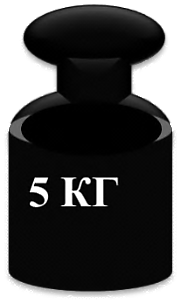 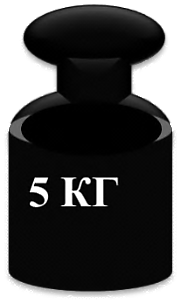 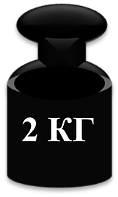 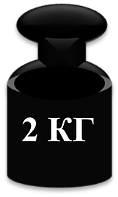 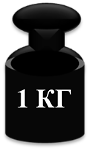 5. У Вовы и Пети есть гири массой                        . 1кг, 2 кг, 3 кг.
С помощью одной гири они привели весы в равновесие. Какую гирю поставил Петя? Какую гирю поставил Вова?
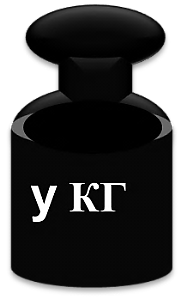 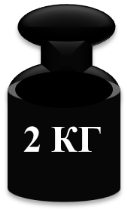 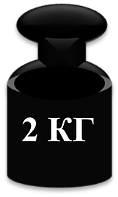 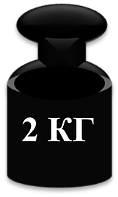 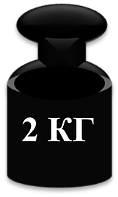 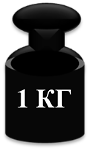 Вова
Внимание!
Данное задание можно выполнять интерактивно.  Во время демонстрации навести курсор на  нужную фигуру до появления ладошки. Кликнуть!
Урок 81. Сложение и вычитание величин
МАТЕМАТИКА
7.  Какие числа забыла записать Лена?
?
?
?
?
Внимание!
Данное задание можно выполнить интерактивно. Для этого презентацию надо перевести в режим редактирования.
Слагаемое + слагаемое = сумма
Подсказка!
 Как найти неизвестное слагаемое?
1
1
2
2
3
3
4
4
4
5
5
6
6
7
7
8
8
9
9
10
10
1
1
2
2
3
3
4
4
5
5
6
6
7
7
8
8
9
9
10
10
Урок 81. Сложение и вычитание величин
МАТЕМАТИКА
7.  Какие числа забыла записать Лена?
ПРОВЕРЬ!
?
?
?
?
 Как найти неизвестное слагаемое?
Слагаемое + слагаемое = сумма
Подсказка!
1
1
2
2
3
3
4
4
4
5
5
6
6
7
7
8
8
9
9
10
10
1
1
2
2
3
3
4
4
5
5
6
6
7
7
8
8
9
9
10
10
Урок 81. Сложение и вычитание величин
МАТЕМАТИКА
8* Пете и Вове нужно развесить скворечники на деревья. На каждом дереве должен быть один скворечник. Как ребятам это сделать? Сколько есть способов развесить скворечники?
Внимание!
Данное задание можно выполнить интерактивно. Для этого презентацию надо перевести в режим редактирования.
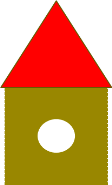 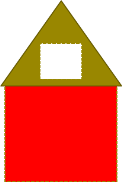 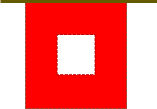 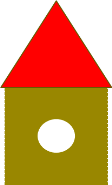 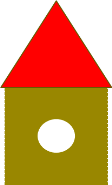 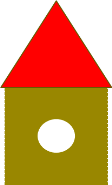 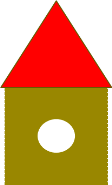 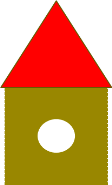 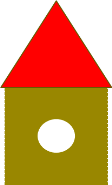 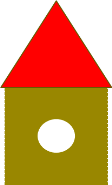 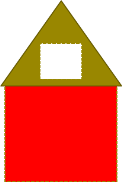 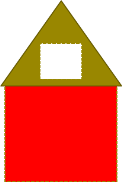 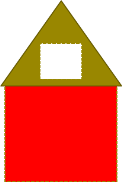 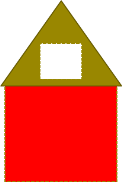 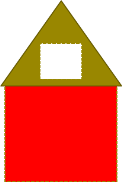 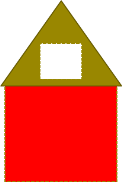 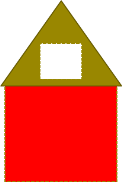 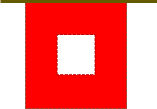 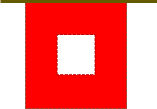 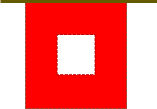 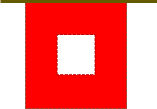 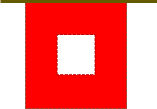 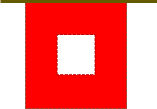 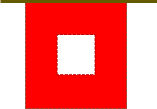 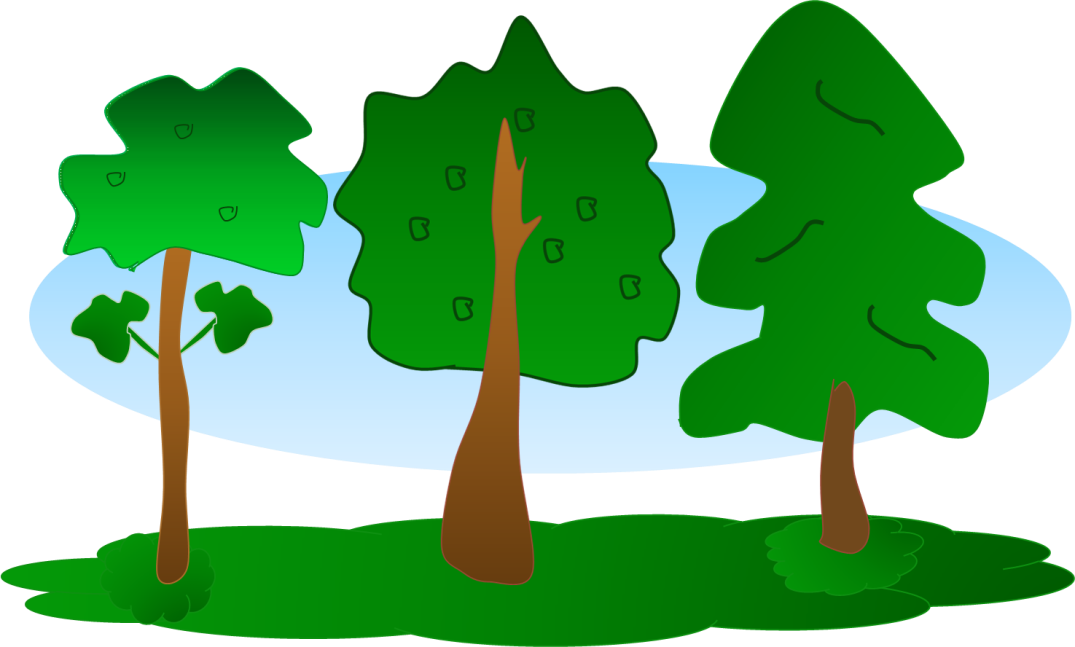 Урок 81. Сложение и вычитание величин
МАТЕМАТИКА
8* Пете и Вове нужно развесить скворечники на деревья. На каждом дереве должен быть один скворечник. Как ребятам это сделать? Сколько есть способов развесить скворечники?
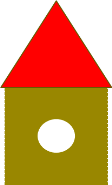 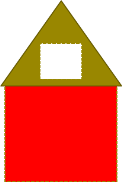 ПРОВЕРЬ!
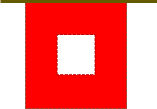 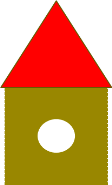 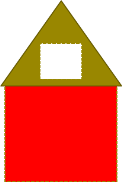 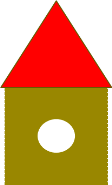 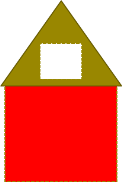 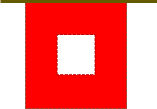 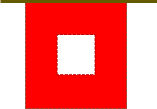 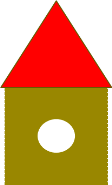 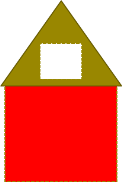 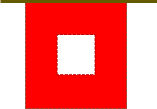 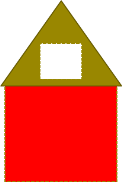 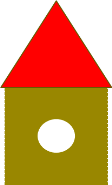 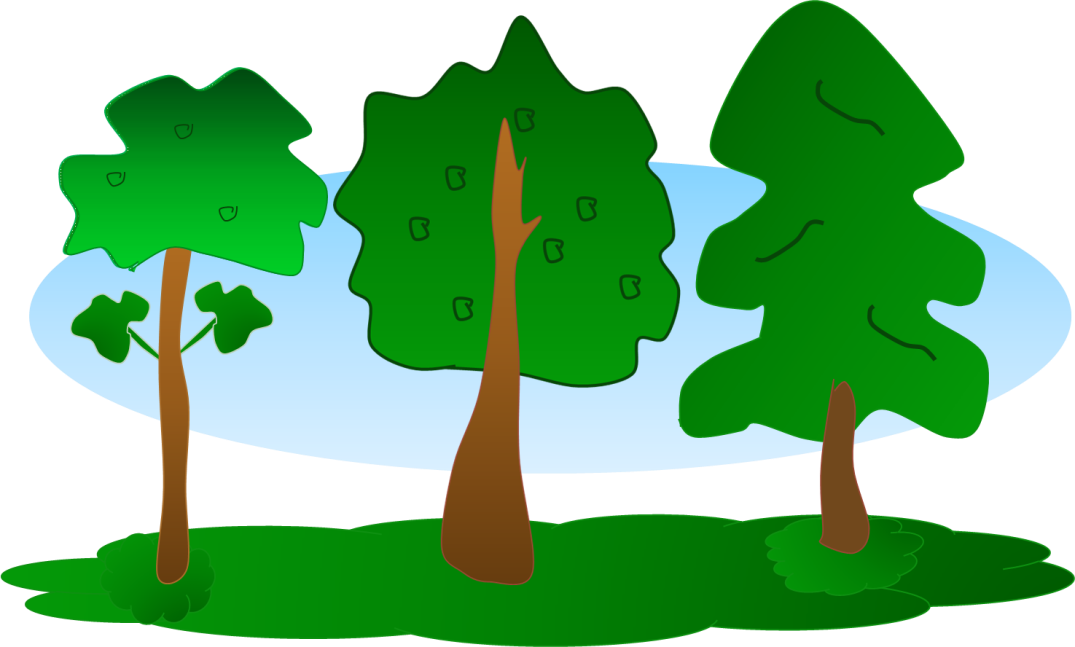 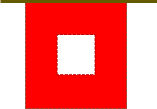 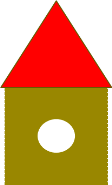 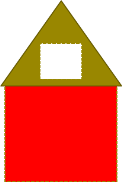 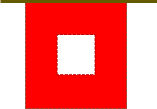 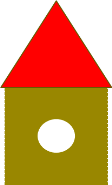 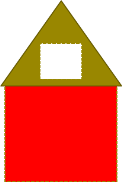 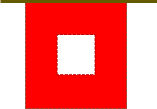 МАТЕМАТИКА
Спасибо!